Moderní trendy využívání mobilních (dotykových) zařízení nejen ve výuce
RNDr. Jan Krejčí, Ph.D.
Nezapomeneme 
Vyplnit dotazník na:

http://dotyk.ujep.cz/dotaznik.php
Kritéria pro výběr zařízení
Mobilita zařízení
Cena
Výkon
Velikost pracovní plochy
Výdrž (spotřebu)
Hmotnost
Existenci hardwarové klávesnice
Mobilní telefon
Mobilní telefon je primárně určen pro zprostředkování telefonních hovorů
Mezi jeho další služby patří:
Posílání textových zpráv (SMS)
Posílání obrázkových zpráv (MMS)
Připojení k internetu (v současné době)
V posledních několika letech se začaly telefony dělit do dvou kategorií
Mobilní telefony bez operačního systémy (feature phone)
Chytré telefony (Smartphone)
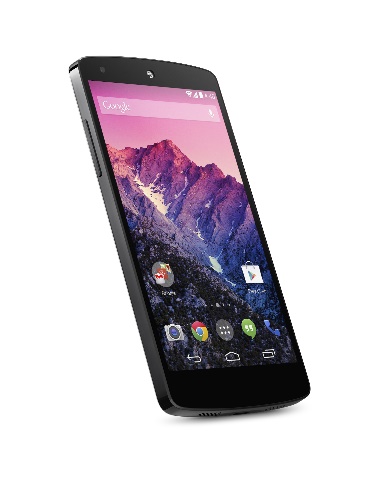 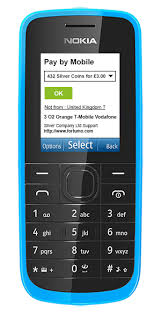 Mobilní telefony-  telefony bez operačního systému
Primárně jsou určeny k :
Telefonování 
Posílání SMS a MMS zpráv
Většinou jsou vybaveny fotoaparátem a několika hrami
V neposlední řade umožňují připojení k internetu
Mobilní telefony –Smartphony
Primární účel Smart phonů a telefonů bez operačního systému je stejný
Rozdíl nastává v použité programové výbavě a hardwaru 
Umožňuje rozšířit funkce telefonu, to znamená, že je možné instalovat aplikace vytvořené jinými vydavateli, než je výrobce telefonu
Používané operační systémy:
Android
IOS
Windows Phone
Operační systémy Smartphonů –Android
https://accounts.google.com
Produkt firmy Google
V současné době se jedná o nejpoužívanější operační systém používaný ve smartphonech
Výhody:
Sdílení a synchronizace údajů s google účtem (kontakty, plánované akce v kalendáři)
Ohromné množství aplikací, které je možné naistalovat
Nevýhody:
Občasná nestabilita systému
Zabezpečení
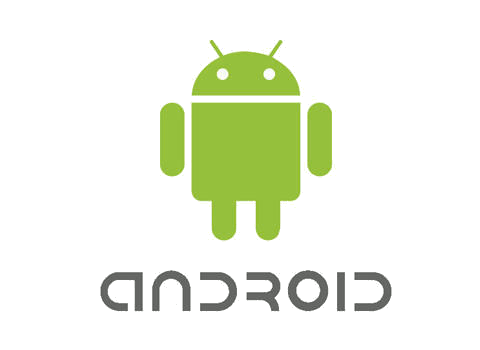 Operační systémy Smartphonů – IOS
Produkt firmy Apple
Používá se pouze v produktech Applu a v současnosti se jedná o druhý nejpoužívanější operační systém
Výhody: 
Stabilita systému
Velké množství aplikací, které lze doinstalovat
Kvalitní zabezpečení
Sdílení a synchronizace údajů s apple účtem (kontakty, plánované akce v kalendáři)
Nevýhody:
Vysoká pořizovací cena zařízení
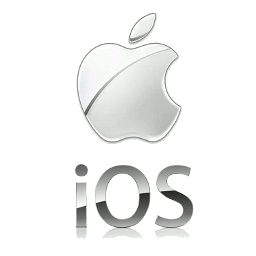 Operační systémy Smartphonů – Windows Phone
https://accounts.google.com
Produkt firmy Microsoft
V současné době se jedná o třetí nejpoužívanější operační systém na poli smarphonů
Značně se podobá Windows 8
Výhody:
Stabilita systému
Sdílení a synchronizace údajů s microsoft účtem (kontakty, plánované akce v kalendáři)
Zabezpečení
Možnost napojení na služby Microsoftu
Nevýhody
Množství aplikací, které lze doinstalovat je oproti dvou zmiňovaným OS zanedbatelné
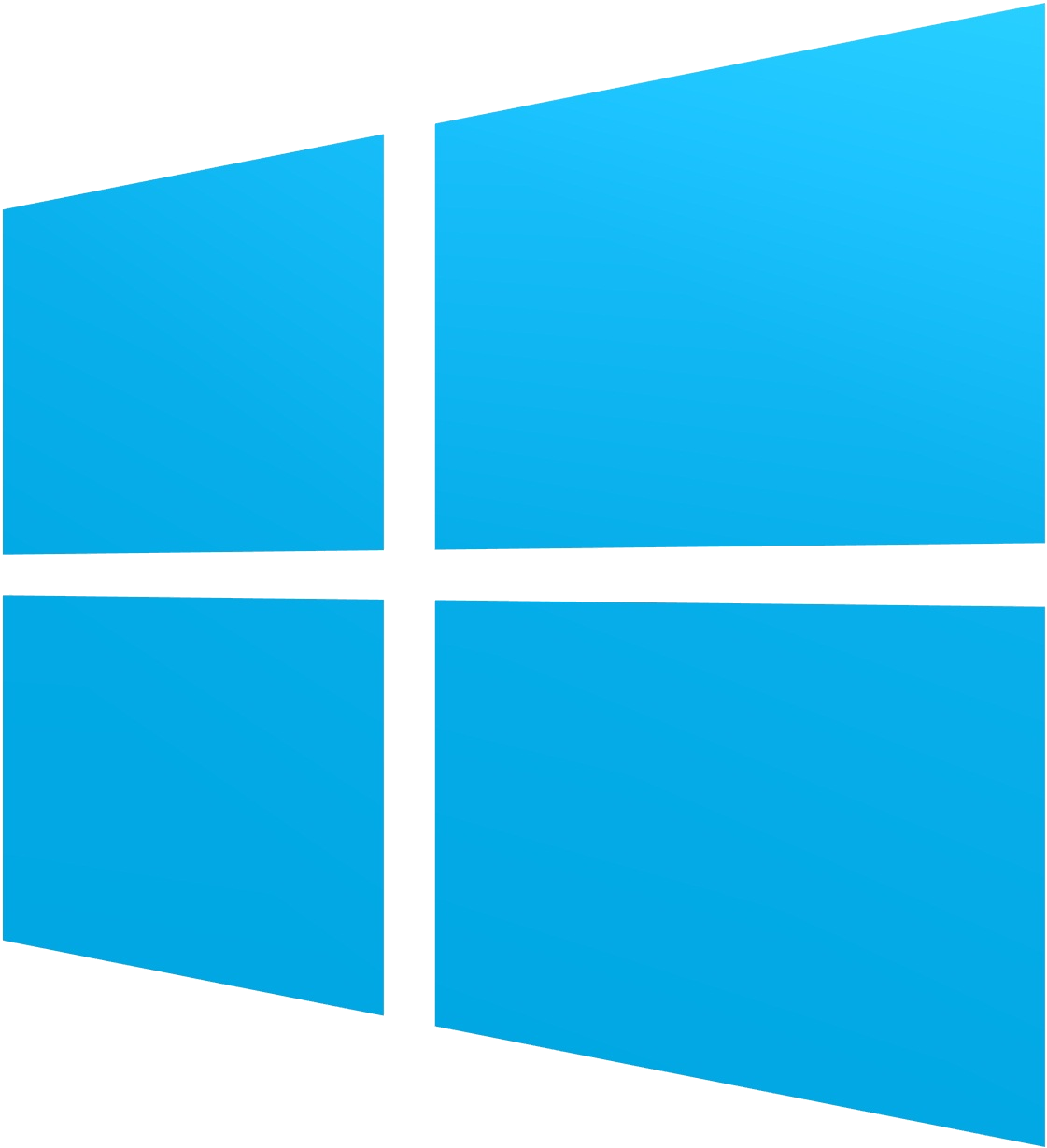 Notebook
Zařízení, která má stejné použití jako stolní počítač a poskytuje stejné služby
Byl vyvinut kvůli potřebě přenosu počítačů. V dnešní době již dosahuje opravdu malých rozměrů a hmotnosti, těmto notebookům se říká ultarobooky.
Notebooky mají dostatečně velký výkon a kapacitu pevného disku
Plusem je možnost výběru různých operačních systémů
Nevýhodou je relativně malá doba výdrže na baterii a větší rozměry
Netbook
Jedná se „zmenšený notebook“. Poskytuje podobné možnosti jako notebook. Oproti klasickému notebooku i ultrabooku je daleko více zaměřen na mobilitu.
Netbooku mají sice větší výdrž na baterii, ale jejich výkon a kapacitu disku je nesrovnatelně menší než u notebooků.
V dnešní době se již nové netbooky nevyrábějí. Na trhu byli vytlačeny ultrabooky.
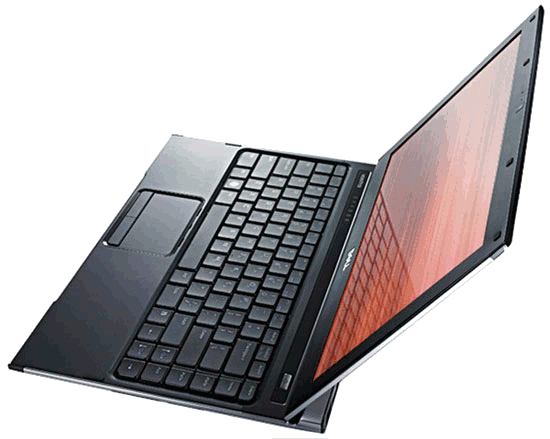 Tablet
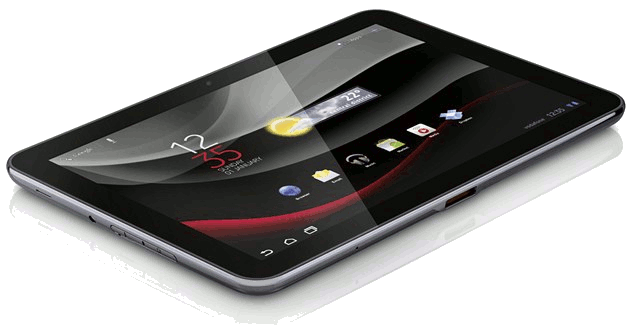 Obdélníková nebo čtvercová obrazovka. Možnost ovládání dotek nebo speciálním perem (stylusem).
Tablety používají stejné operační systémy jako smartphony a to:
Android
IOS
Windows phone
Díky kompaktním rozměrům má výbornou výdrž na baterii 
Není vhodný na psaní delších textů z důvodu absence hardwarové klávesnice
Tablet je především určen ke konzumování obsahu (sledování filmů, brouzdání na internetu, čtení knih, …)
Padphone
Jedná se o balíček, který obsahuje:
Mobilní telefon
Tablet
Hardwarovou klávesnici
Z toho balíčku je možné poskládat „notebook“
Jednotlivá zařízení se dají využívat samostatně
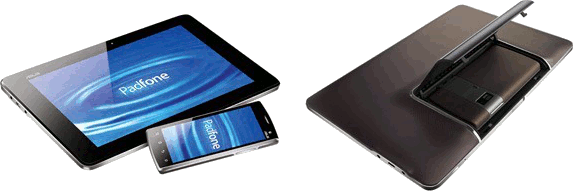 Internet – Možnosti připojení
Technologie připojení k internetu:
Wi-Fi
Mobilní připojení
xDSL
Optické připojení 
Satelitní
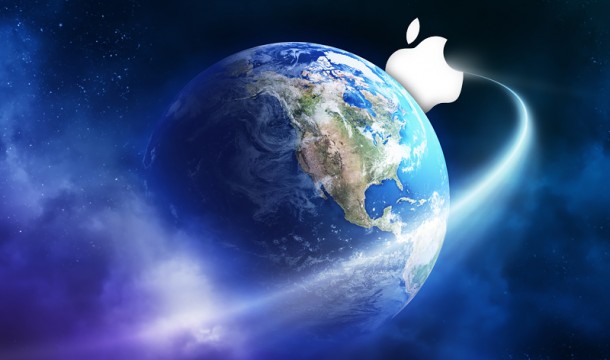 Internet – Wi-Fi
Dostupnost je ovlivněná terénem 
Připojení přes Wi-Fi bývá často nejlevnější
Seznam poskytovatelů Wi-Fi připojení je možné najít na adrese http://www.internetprovsechny.cz/wifi/
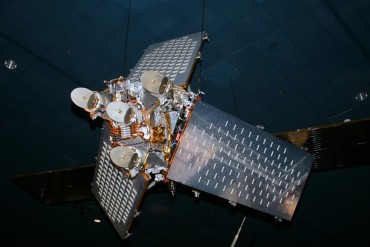 Internet – Mobilní připojení
V současné době je omezeno nabídkou mobilních operátorů
Výběr operátora ovlivňuje rychlost, cenu a množství přenesených dat
Patří sice mezi nejdražší internetové připojení, ale v současné době došlo k jeho výraznému zlevnění a zrychlení (svojí rychlostí se vyrovná někdy i předčí kabelové připojení).
Detaily je nutné hledat na stránkách operátorů
V současné době je žebříček podle rychlosti následující:
Vodafone (8.7 Mb/s)
T-Mobile (8.4 Mb/s)
O2 (7.8 Mb/s)
Cloud
Je poskytování různých služeb prostřednictvím internetu
Uživatelé k nim přistupují pomocí webového prohlížeče
Služba bývá poskytována zdarma i za poplatek
Nabízí kancelářské aplikace i různé systémy, které se často využívají pro ukládání souborů
Cloudové úložiště
Jedna z nabízených služeb
Poskytuje zdarma nebo za poplatek prostor na svých discích, na které mohou uživatelé ukládat své soubory
Správa probíhá přes internetové rozhraní nebo pomocí speciálního programu, který si uživatel naistaluje na svůj počítač
Mezi hlavní funkce cloudového úložiště patří:
Sdílení dat 
Přístup k datům kdekoliv 
Vytváření záloh 
Bezpečnost (vyšší úroveň zabezpečení než na PC doma) 
Synchronizace dat
3D Grafika
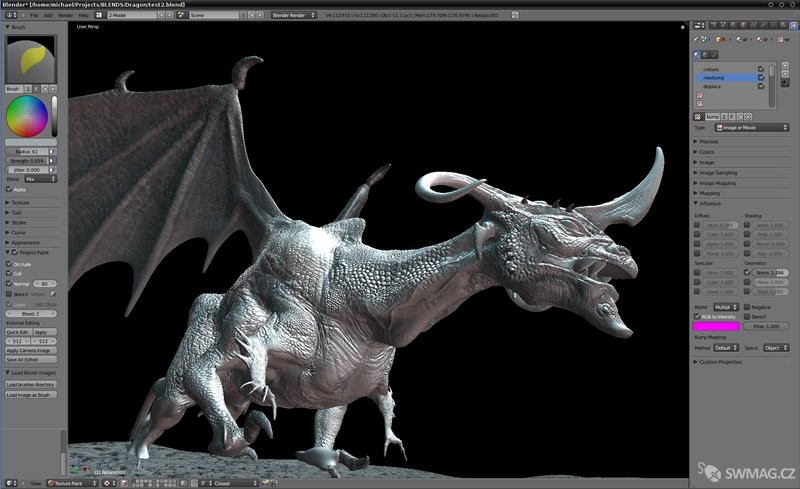 Virualní realita
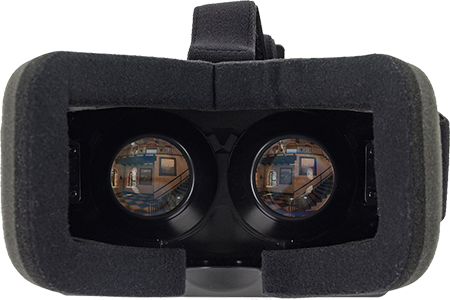 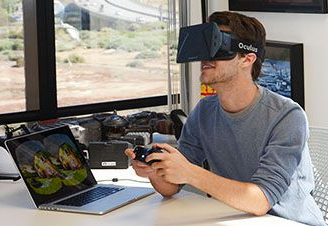 3D Grafika
Rozšířená realita
Microsoft Hololens
Epson Moverio BT-200
Rozšířená realita
Microsoft Hololens
Oculus rift 
Samsung Gear
HTC Re Vive
Didaktické online aplikace
Velké množství zdarma
Některé s českou lokalizací
http://apps.dotyk.ujep.cz/